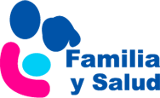 Mi bebé está amarillo: Ictericia en el recién nacido.
Mª Pilar Tortosa Pinto. Pediatra
Aida Ruíz López. Pediatra
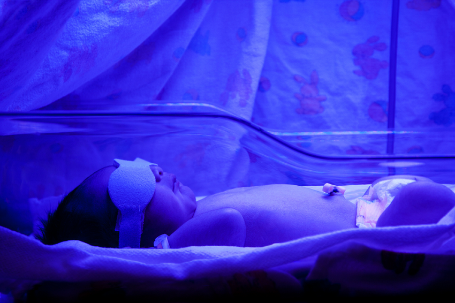 www.familiaysalud.es
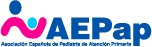 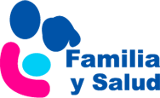 ¿Qué es?
Coloración amarilla de piel y mucosas. 
Se debe al aumento de bilirrubina en la sangre.
¿Por qué se produce?
Ictericia fisiológica: por exceso de glóbulos rojos e inmadurez hepática.
Ictericia precoz por lactancia materna: por baja ingesta y cierta deshidratación.
Ictericia prolongada: sustancias de la leche                           que aumentan la bilirrubina.
Ictericia patológica: por una enfermedad
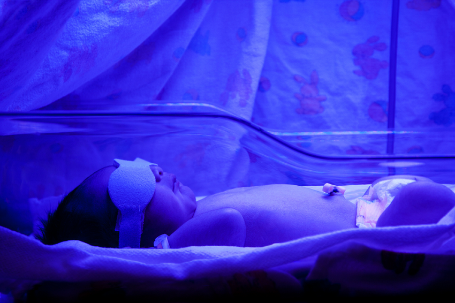 www.familiaysalud.es
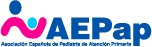 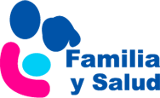 ¿Qué síntomas da?
Empieza entre el 2º y 4º día de vida. Primero por los ojos y la cabeza y avanza hacia los pies. 
Desaparece en sentido inverso, en 2 semanas.
¿Es grave?
La mayoría son leves. Se resuelven sin secuelas.
Si las cifras de bilirrubina son muy altas, puede acumularse en el cerebro (kernícterus) y causar daños (sordera, parálisis cerebral…)
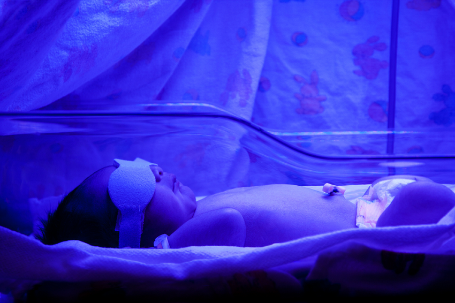 www.familiaysalud.es
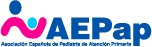 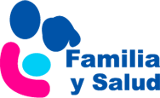 ¿Cuándo hay que consultar?
Aparece el primer día o dura más de 15 días.
Va en aumento.
Dificultad para comer o signos de deshidratación (lengua seca, no orina, ojos hundidos…)
Irritabilidad, somnolencia excesiva o mal aspecto.
Fiebre.
Orinas muy oscuras o deposiciones blancas.
¿Hay que hacer pruebas?
Generalmente, no. Debe ser controlado por el                       pediatra. A veces, análisis de sangre y otras                     pruebas si se sospecha enfermedad.
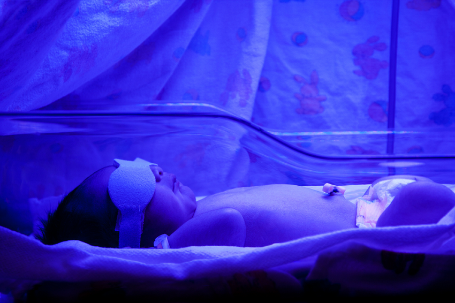 www.familiaysalud.es
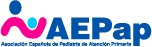 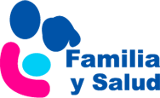 ¿Cómo se trata?
Hidratación, alimentación. Continuar lactancia materna.
En casos leves, poner al bebé en una zona iluminada (no al sol).
Si las cifras de bilirrubina son altas: Ingreso para fototerapia. Si no es suficiente, exanguinotransfusión.
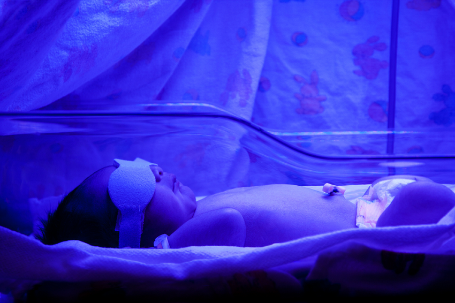 www.familiaysalud.es
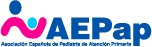 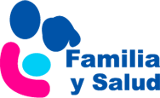 ¿Cómo prevenirla?
Acudir a los controles de embarazo para detectar de forma precoz los casos de incompatibilidad Rh o ABO.
Autorizar la administración de vitamina K antes del alta hospitalaria.
Amamantar al recién nacido entre 8-12 veces al día durante los primeros días. Si existen dificultades con la lactancia es importante pedir ayuda.
Acudir a las revisiones del recién nacido con                     su pediatra.
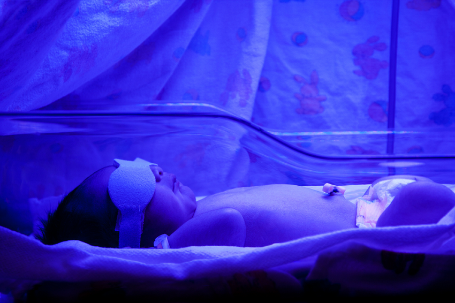 www.familiaysalud.es
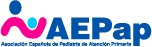